Achterbanoverleg seizoen 2023-2024
Technische Commissie Turnen Dames Limburg
4 juli 2023
Programma
Nieuws vanuit Platform Turnen Limburg
Evaluatie seizoen 2022-2023
Samenstelling Technische Commissie Turnen Dames
Seizoen 2023-2024
Ranking
Wijzigingen in Limburg
Wedstrijdprogramma seizoen 2023-2024
Juryzaken
Ruimte voor vragen
Platform turnen Limburg
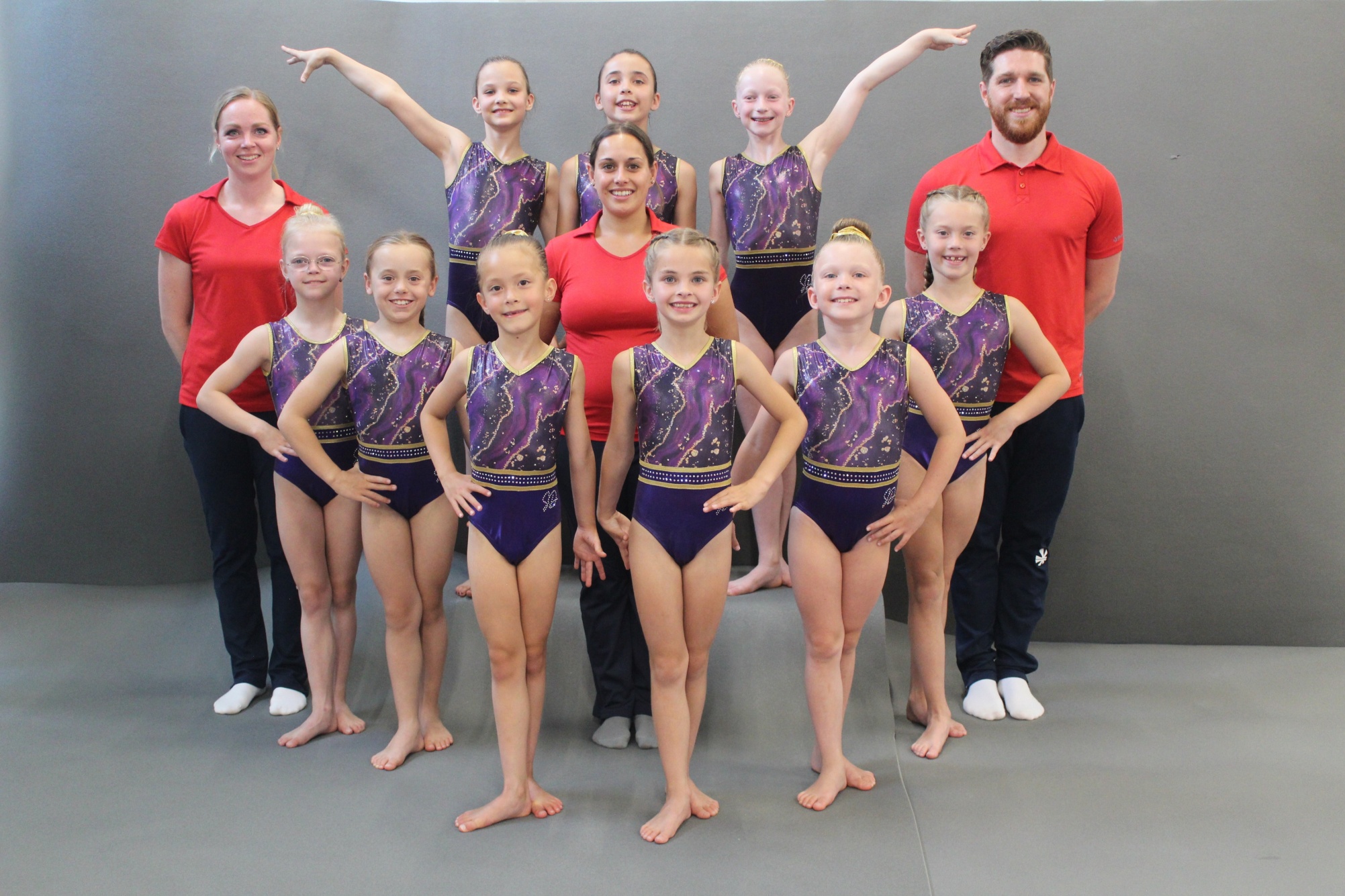 Wat is het Platform turnen Limburg
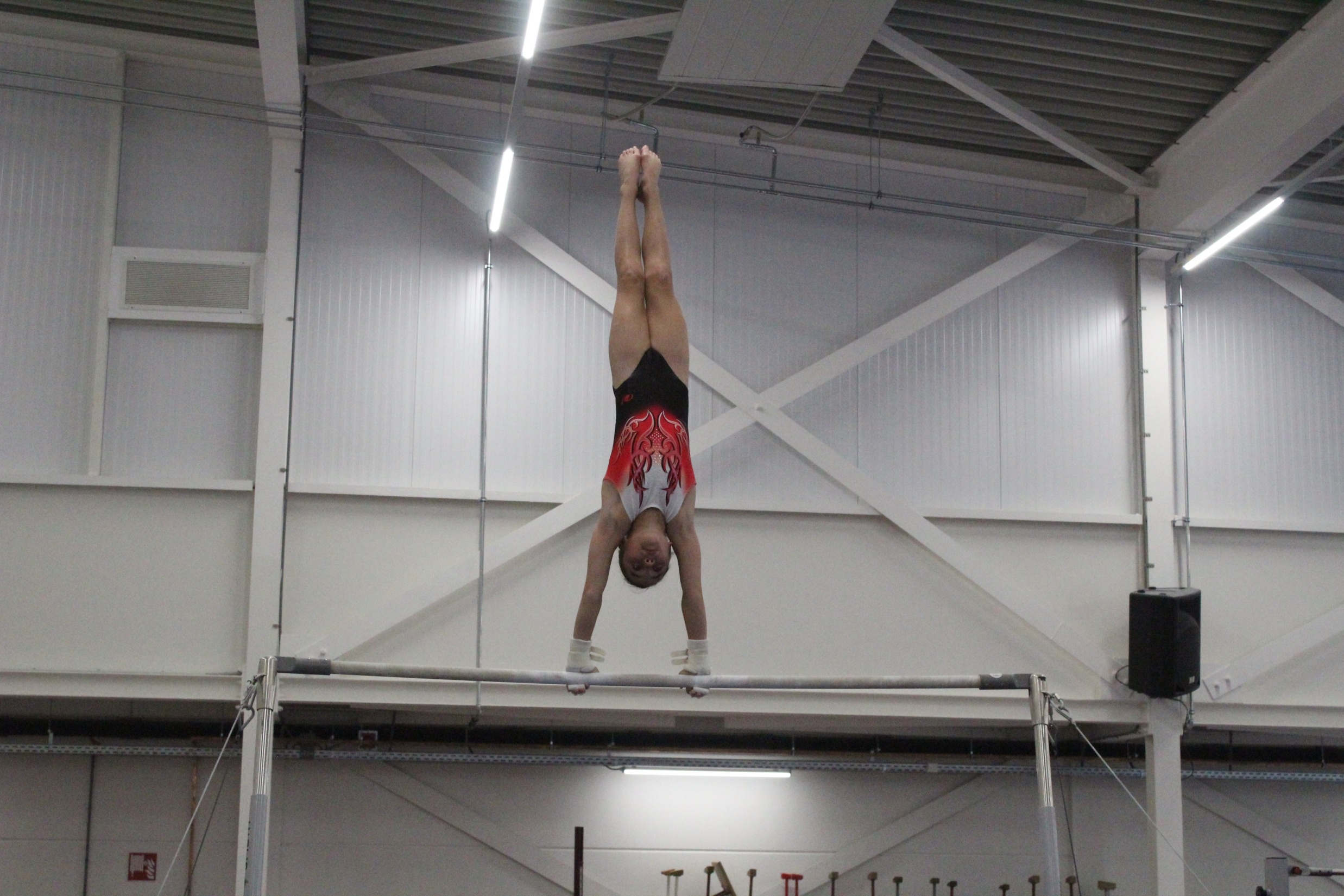 Kans voor talentvolle turnsters 
Meisjes tussen de 7-12 jaar 
Verzorgen van activiteiten voor trainers
Ondersteunen trainers
Turnsters          Trainers
Onderbouw : 5 turnsters 
 4 uit 2015  
 1 uit 2014 

Middenbouw : 5 middenbouw 
 1 turnster niveau 2
3 turnsters niveau 1 
1 turnster jeugd eredivisie
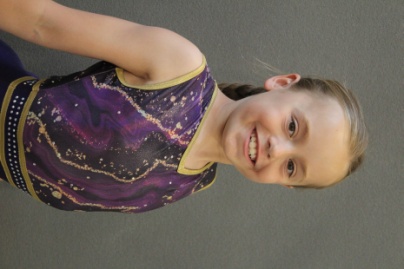 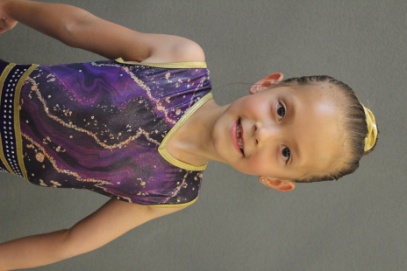 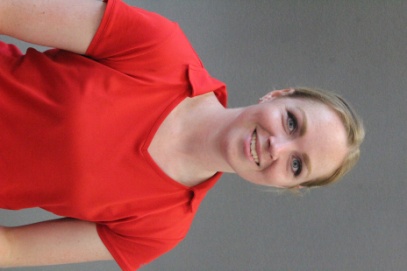 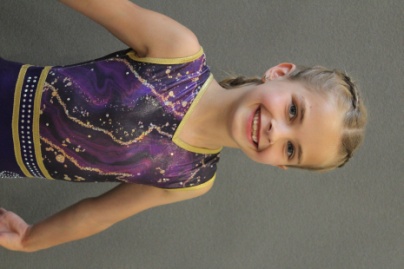 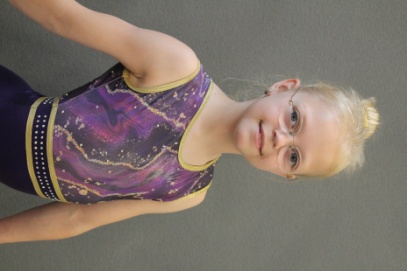 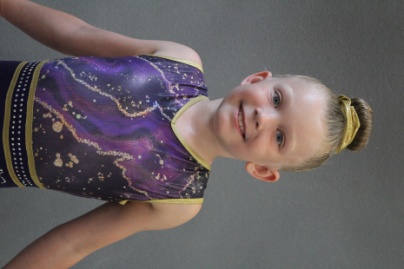 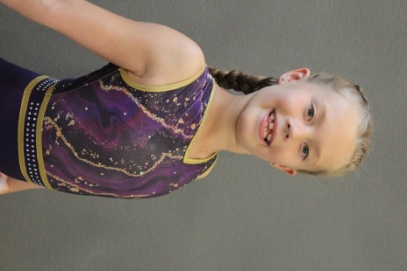 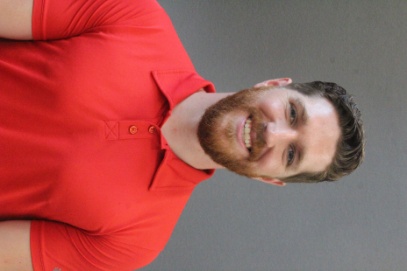 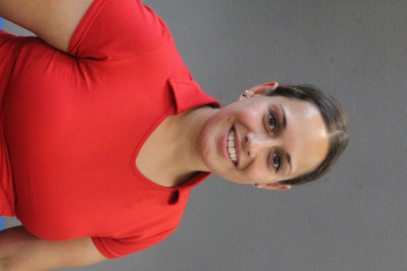 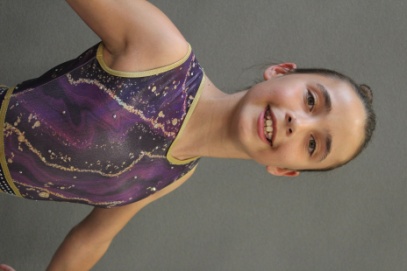 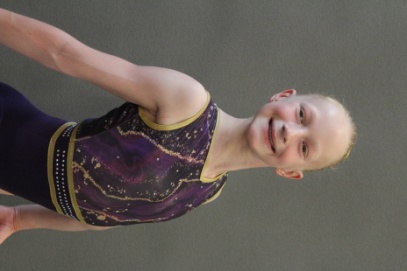 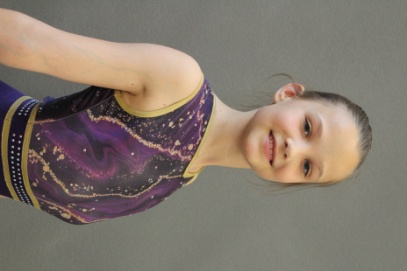 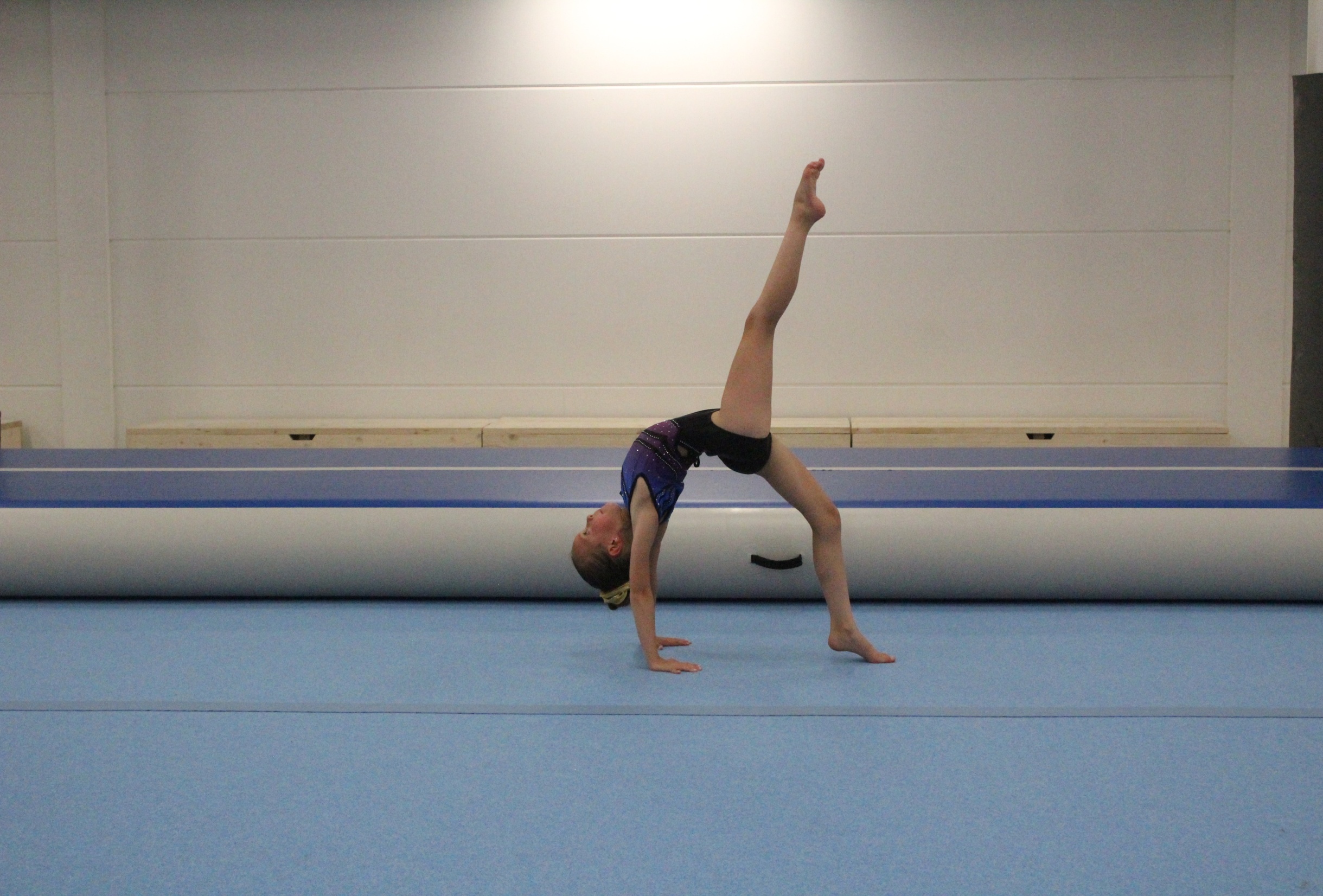 Informatie vanuit het bestuur
Doel van het Platform turnen Limburg 
Uitleg van de projecten breedtesport: 
Train de trainer 
Clinics
Evenementen 
Vragen aan het bestuur vanuit de zaal?
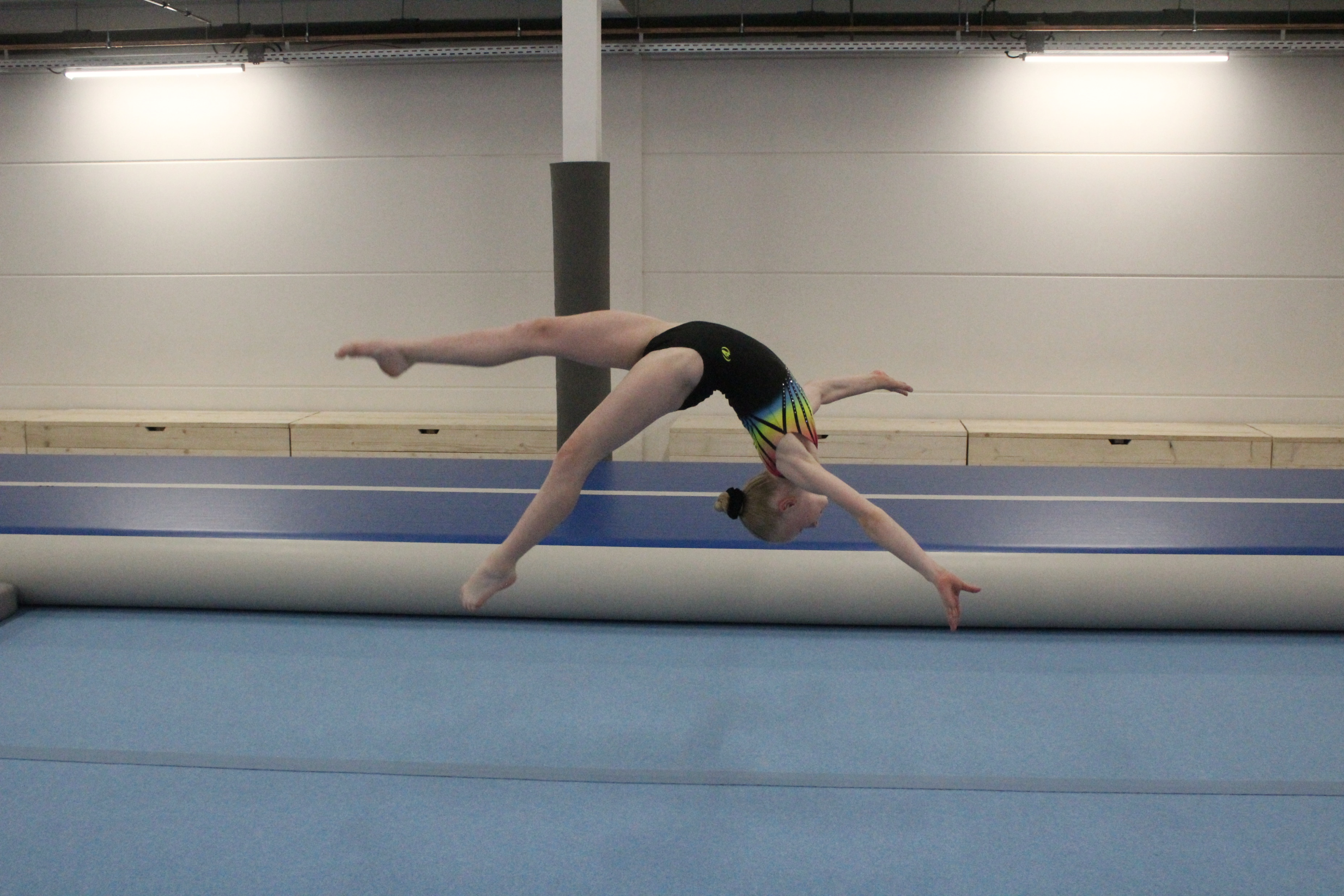 Activiteiten seizoen 2022-2023
3 testmomenten voor leeftijden 2015-2012 
1 onderbouw trainingen: 16 oktober 
4 verenigingen bezocht (Hosema, Venray, Maastricht, Venlo) 
2 bijscholingen verzorgd in Echt
Activiteiten 2023-2024
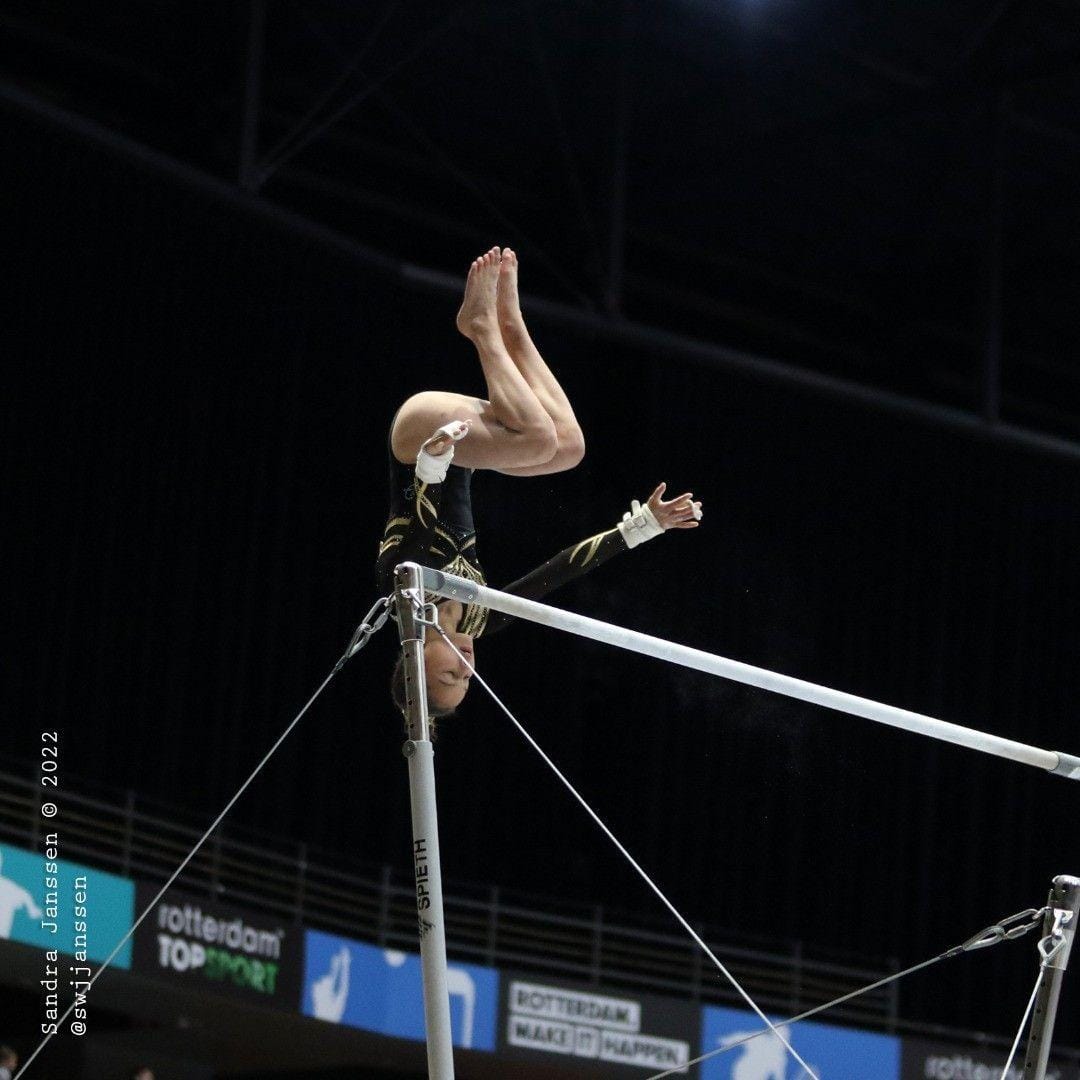 3 testdagen leeftijden 2016-2013 
Onderbouw- en middenbouw training 
Train de trainer 
Minimaal 1 bijscholing verzorgen
Contact gegevens
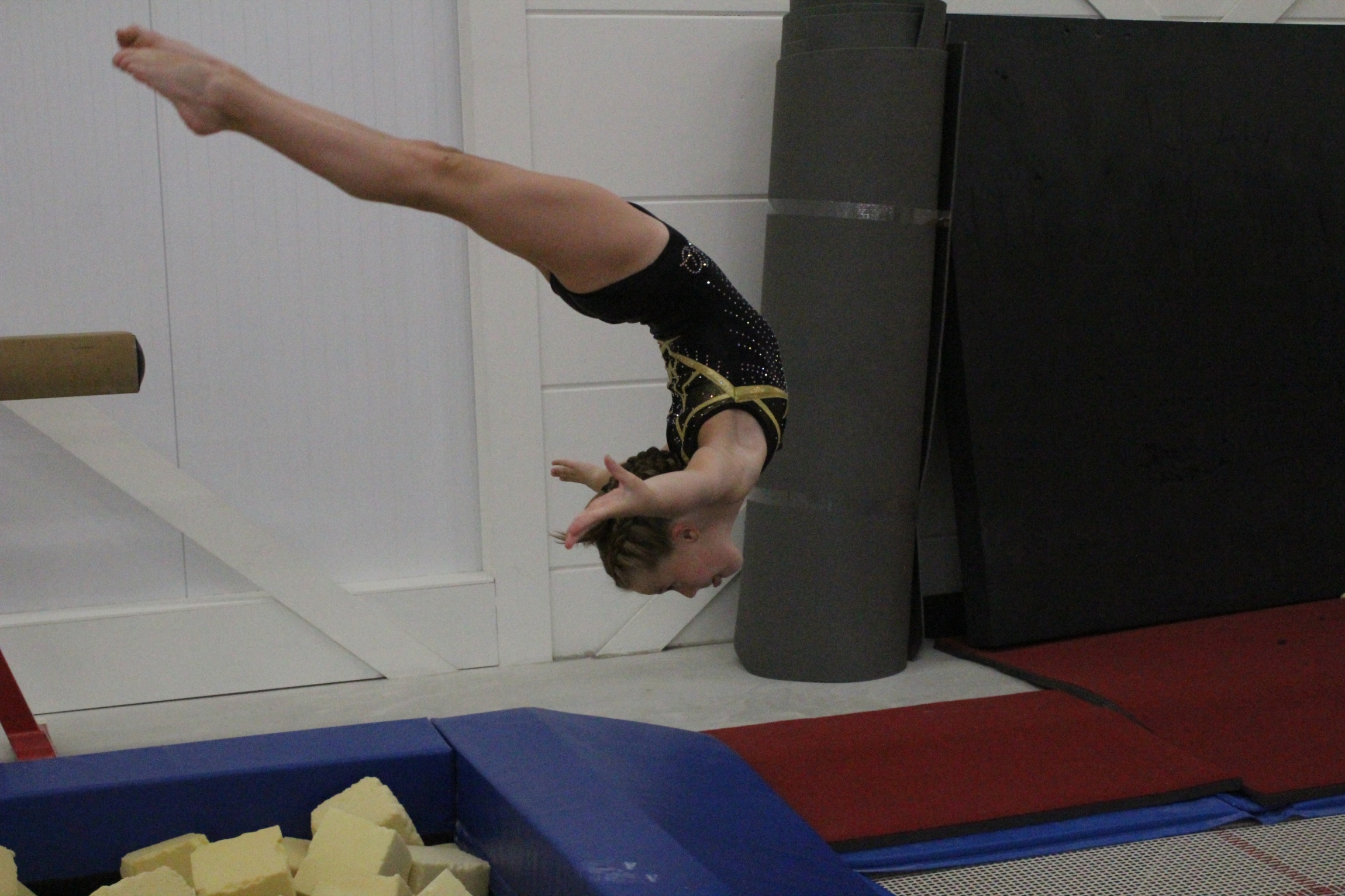 Mail:
platformturnenlimburg@outlook.com

Telefoon nummer:
0610628693

Instagram:
PlatformTurnenLimburg
Evaluatie seizoen 2022-2023
Notulen van achterbanoverleg 2022 
	 Zijn hier vragen over?

Inschrijvingen

	




Wedstrijden
Samenstelling TCTD Limburg2023-2024
Samenstelling TCTD Limburg
Gezocht: aanvulling secretariaat voor tijdens het zwangerschapsverlof van Clarissa!

Wat moet je kunnen: Communiceren

Wat houdt de functie in:
Samen met Clarissa uiterlijk september kijken naar het draaiboek en indien nodig hier de organiserende verenigingen uitleg over geven online. (1 avondje)
Gedurende het seizoen contact houden met de organiserende verenigingen, dus mail in de gaten houden en eventueel via app (als je dat zelf fijn vind) korte vragen beantwoorden tussendoor. 
Ruim voor de wedstrijdweekenden a.d.h.v. sjablonen, maken van enkele lijsten voor de verenigingen, zoals waar en hoelang klokken, wat qua toestellen ombouwen etc. Van alle voorwedstrijden kunnen in oktober al gemaakt worden. Per weekend ongeveer 1 tot 2 uurtjes werk.
Dit alles met ondersteuning van Nikki op alle mailtjes en de rest van de commissie tussendoor
Seizoen 2023-2024Inschrijven
Alle inschrijvingen via het KNGU loket vóór 30 september met een geldige trainers licentie.
Turnsters die enkel landelijke wedstrijden turnen dienen zich alleen landelijk in te schrijven.
Bovenbouw: supplement A t/m D schrijven zich apart in voor teamwedstrijden en individuele wedstrijden. 
Bij een inschrijving van een samengesteld team, dienen beide verenigingen apart in te schrijven. Beide verenigingen dienen dezelfde teamnaam op te geven. Bij opmerkingen graag duidelijk vermelden met welke vereniging je een team vormt. 
Wedstrijdpaspoorten bestaan niet meer, je kunt alleen turnsters inschrijven die in het loket het vinkje “neemt deel aan wedstrijden” aan hebben staan. Dit geldt voor alle niveaus.   
Bij inschrijving is het aanmelden van een jurylid verplicht.
Alle eerste wedstrijden worden afgevinkt eind oktober.
Promotie en degradatieregeling
De promotie- degradatie regeling staat online en voorgenomen is om hier niets aan te wijzigen komend seizoen. Bovenbouw turnsters die tijdens de hoogst haalbare finale of bij de seizoenskampioen op plaats 1, 2 of 3 is geëindigd, dienen minimaal 1 supplement hoger uit te komen dan afgelopen jaar.
Inschrijven waar je denkt dat je turnster thuis hoort.
Onderbouw
Veel en veelzijdig bewegen op een speelse manier.
TCTD clustert verenigingen.
3 meetmomenten  per seizoen.
Toestellen; sprong, brug, balk, vloer en grote trampoline.
Inschrijven in september voor meetmoment 1 en 2
Inschrijven februari voor meetmoment 3 (ook de turnsters die al eerder hebben geturnd)
Middenbouw
Keuze oefenstof met samenstellingselementen en bonussen.
Wedstrijdseizoen november t/m april.
Turnen in teams  de beste individuele sporter heeft nog een mogelijkheid op een meerkampwedstrijd.
Verenigingen schrijven in als team: per supplement (1 t/m 7). 
Een team bestaat uit min. 4 en max. 6 turnsters.
Een gecombineerd team inschrijven mag. (dit dien je zelf te regelen, anders worden losse inschrijvingen door TCTD samengevoegd met incomplete teams)
Bij te weinig turnsters stelt TCTD een team samen. 
Bij de MB is sprake van een winnaar van de groep. Bij meerdere groepen / poules zijn er dus ook meerdere winnaars.
Doorstroming naar individuele wedstrijd op basis van ranking. Hierbij geldt de hoogste ranking behaald op één van de wedstrijden voor doorstroming naar de individuele wedstrijd.
Bovenbouw
Jeugd categorie: springt met plankoline (uitzondering voor langere of zwaardere turnsters     vooraf melden bij wedstrijdleiding).
Vooral turnen in teams.
Een team bestaat uit min. 4 en max. 6 turnsters. Bij ABCD mag tot maximaal 10, waarbij je voor de wedstrijd dient aan te geven welke 6 gaan turnen. 
sup A t/m D: teams dienen door de verenigingen samengesteld te worden. Je mag een gecombineerd team inschrijven. Sup E t/m H: Een gecombineerd team inschrijven mag. (dit dien je zelf te regelen, anders worden losse inschrijvingen door TCTD samengevoegd als team)
Wedstrijdsysteem   sup A t/m D: 10-6-3-2 (voorwedstrijden) of 10-6-3-3 (halve finale en finale)   sup E t/m H: 6-6-3 
Sup. A t/m D kunnen ook voor individuele wedstrijden ingeschreven worden. 
De doorstroming voor de teamfinale en individuele (toestel)finale gaat op ranking n.a.v. de geturnde (team)voorwedstrijden.
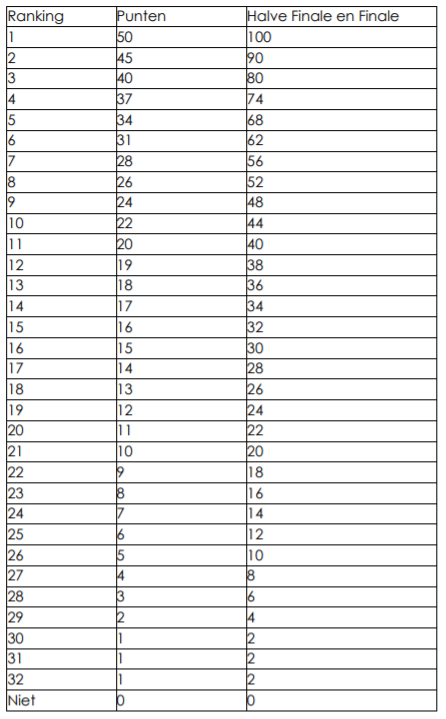 Rankingpunten individuele wedstrijden
Ranking
Algemeen (MB en BB)
Na ieder wedstrijd wordt aan de hand van de behaalde plaats een aantal punten toegekend aan een turnster of team. 
Middenbouw
Hierbij geldt de hoogste ranking behaald op één van de wedstrijden voor doorstroming naar de individuele wedstrijd.
Bovenbouw
Doorstroming naar halve finale en finale wordt behaald op basis van het totale aantal behaalde punten.
Op halve finales en de finale worden dubbele punten toegekend.
Deze punten worden bij de eerder behaalde punten in de kwalificatiewedstrijden opgeteld. Het totaal hiervan bepaald de doorstroming naar de finale.
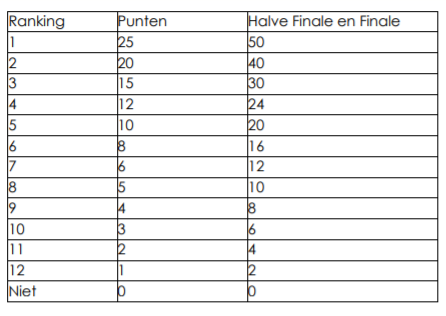 Rankingpunten teamwedstrijden
Rankingbovenbouw vervolg
Individuele landelijke turnstersEen turnsters is direct geplaatst voor de volgende wedstrijd indien zij op het podium komt. 
Doorstroming toestelfinalesLandelijk  vanuit ranking halve finale. Toestelspecialisten 1e en 2e div. kunnen vanuit individuele voorwedstrijd een toestelnorm behalen.Limburg  op basis van ranking vanuit de voorwedstrijden. Sup. A t/m D via de individuele voorwedstrijden. Sup. E t/m H vanuit de teamvoorwedstrijden. 
In de finale wordt geturnd voor de titel kampioen meerkamp 2024 of kampioen teams 2024. Deze titel wordt behaald door de nr. 1 van die wedstrijd. Daarnaast wordt de titel kampioen seizoen 2023/2024 vergeven. Dit is voor de sporter of team die aan het eind van het seizoen de meeste punten heeft.
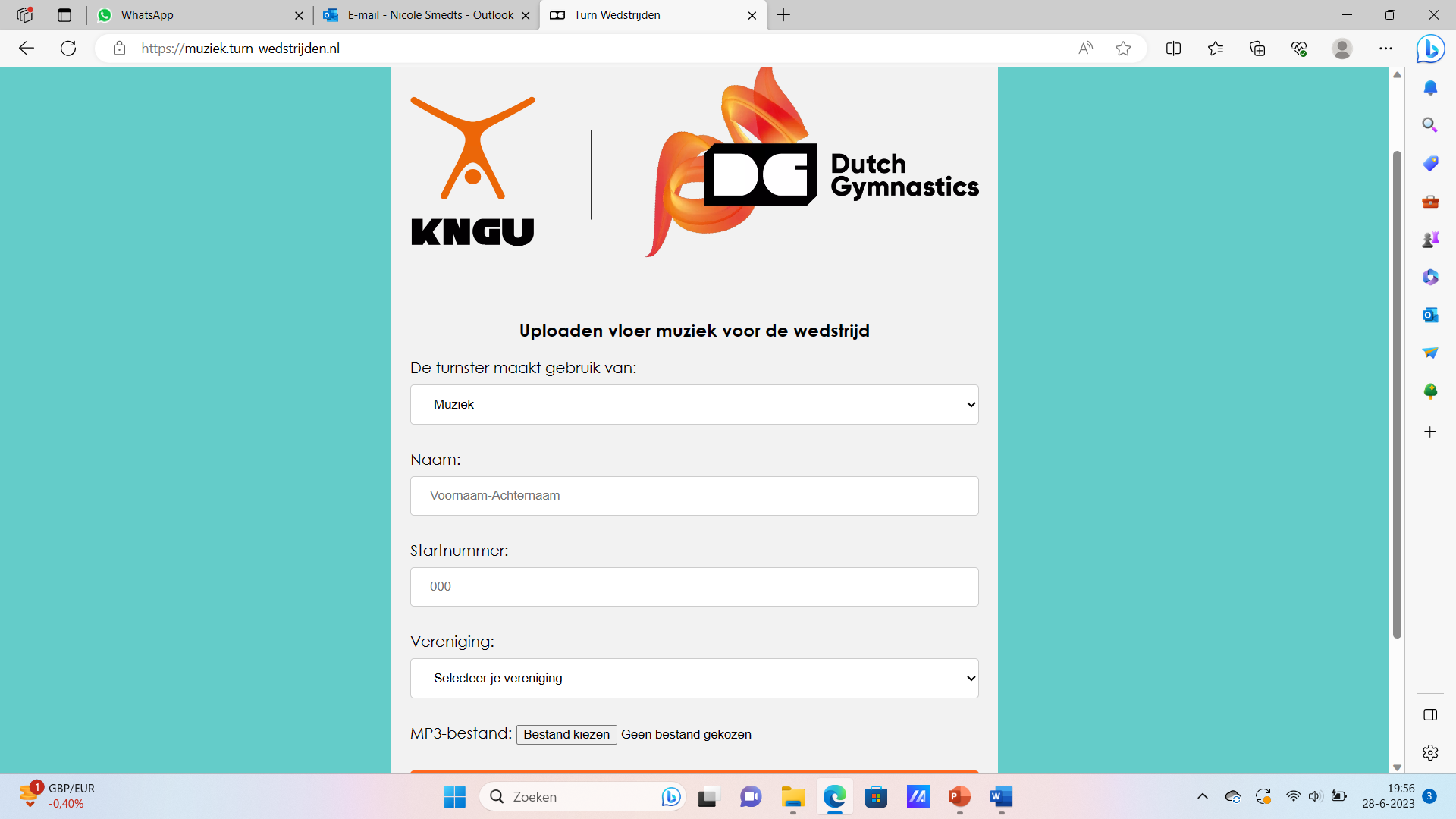 Wijzigingen in Limburg
Uniek wedstrijdnummer blijft.
Districtswedstrijden niveau 2 houden we als het goed is erin.
Inleveren van muziek op nieuwe manier! Dit digitaal via een nieuwe website. Ook van turnsters die zonder muziek turnen, dit doorgeven. 
https://muziek.turn-wedstrijden.nl
Wedstrijdkalender 2023-2024
18 en 19 november 2023	Voorwedstrijden		Sportclub Pareja
9 en 10 december 2023	Voorwedstrijden		HOSEMA
20 en 21 januari 2024		Voorwedstrijden		GV Fidelitas Brunssum
3 en 4 februari 2024		Voorwedstrijden		TC Horn	
24 en 25 februari 2024	Voorwedstrijden		KSV Kessel
23 en 24 maart 2024		Finales			SVO Schinnen
6 en 7 april 2024		Finales			Dynamica Parkstad
Juryzaken
Jurybrevet
DG bezig met aanbod cursussen
Cursus digitaal of fysiek  nieuwe cursussen 
Voorinschrijvingen via campus
Jurycapaciteit
Gegevens van nieuwe juryleden doorgeven aan Gaby
Steeds meer verenigingen in nood  elkaar helpen
Jurymarktplaats
Oproep: stimuleer juryleden om vrijwillig te komen
Wijzigingen oefenstof
Bovenbouw
Recent toegevoegd: Brug: tegenspreiden onderzwaai 1 ½ draai (B)Brug: onderzwaai (zonver voetplaatsing) vanuit steun met ½ of 1/1 draai (TA)
Juryafspraken 2023-2024
Tea                              mwedstrijden (voor alle niveaus, zowel MB als BB)De vereniging moet per team 1 jurylid leveren met het juiste brevet. Gecombineerd team? Stem samen af welk jurylid komt jureren. 
Individuele wedstrijden (voor alle niveaus zowel MB als BB)per 2 turnsters, per wedstrijdronde  = 1 jurylid Bijvoorbeeld:



als een team wordt afgemeld voor een wedstrijd, staat dit los van het aantal juryleden dat geleverd moet worden. Loket is bindend.
Bij het niet leveren van de juryleden worden de turnsters van de betreffende vereniging uitgesloten van de wedstrijd
GV. Balans moet in wedstrijd 2 één jurylid leveren en omdat wedstrijd 1 en 3 samen 2 turnsters turnen, is dit nog 1 jurylid in wedstrijd 1 of wedstrijd 3.
Juryafspraken 2023-2024
Mogelijk in de toekomst naar een andere organisatievorm  landelijk
Groep met hoofdjuryleden commissie kijkt hier naar
Regelzaken blijft via Gaby verlopen
Komend seizoen experimenteerfase

Naast juryvergadering ook juryvoorbereiding via mail
Uitbetaling jurygeld overmaken of contact  welke vorm is afhankelijk van organiserende vereniging
wedstrijdinformatie
Alle informatie is terug te lezen in de wedstrijdinformatie.


Dringend verzoek:
Laat jullie hulpleiding/assistenten deze wedstrijdinformatie ook lezen !!!
afsluiting
Zijn er nog vragen/opmerkingen
Dank voor jullie komst!
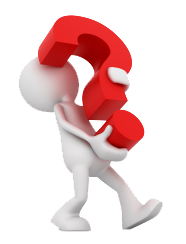